Sviatosť Birmovania
Biblický základ tejto sviatosti je v Skutkoch apoštolov, kde sa hovorí, že apoštoli vkladaním rúk udeľovali Ducha Svätého.
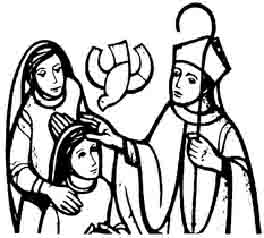 Birmovanie je podľa náuky  Cirkvi sviatosť ustanovená Ježišom Kristom prostredníctvom ktorej kresťan od Boha dostáva pečať  Ducha Svätého. Birmovanie je spolu s krstom a eucharistiou jednou z iniciačných sviatostí.
Matériou sviatosti je KRIZMA - s balzamom zmiešaný olivový olej, posvätený biskupom na zelený štvrtok 

Formou sviatosti sú slová: „M., prijmi znak daru Ducha Svätého. Amen. 
Pokoj s tebou. I s duchom tvojím.„
Túto sviatosť môže prijať každý, kto je už pokrstený a je povinný doplniť svoje uvedenie do kresťanského života.
Vek prijatia sviatosti birmovania je predmetom mnohých diskusií. V posledných rokoch sa hovorí o birmovaní ako o kresťanskej zrelosti alebo dospelosti a to prispelo k tomu, že sa táto sviatosť udeľuje neskôr ako sv. prijímanie.
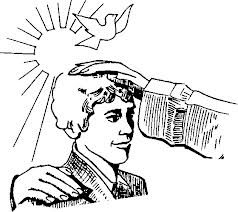 Vysluhovateľom sviatosti je biskup, ktorý má plnosť kňazskej moci. Vo zvláštnom prípade biskup môže dať dovolenie farárovi alebo inému kňazovi. Kňaz, ktorý krstí dospelého človeka, môže ho ihneď aj birmovať a dať mu Eucharistiu. V prípade nebezpečenstva ohrozenia života môže birmovanie vyslúžiť každý kňaz.
Účinky birmovania:1) Obohatenie zvláštnou silou - pomáha človekovi pozdvihnúť sa nad jeho vlastnú krehkosť2) Dokonalejšie spojenie s Cirkvou3) Šírenie a obrana viery - stáva sa pre birmovanca poslaním; birmovanci posilnení D. Svätým vydávajú svedectvo a majú hlásať evanjelium4) Charakter birmovania - vtláča nezmazateľný znak
Zaujímavosť:
Bez prijatia sviatosti birmovania - na rozdiel od krstu - môžeme byť spasení, ale birmovanie svojimi sviatostnými účinkami napomáha žiť plný kresťanský život. Preto k prijatiu tejto sviatosti je nutná viera.
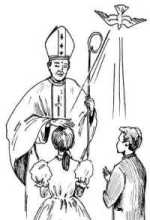 Ďakujem za pozornosť